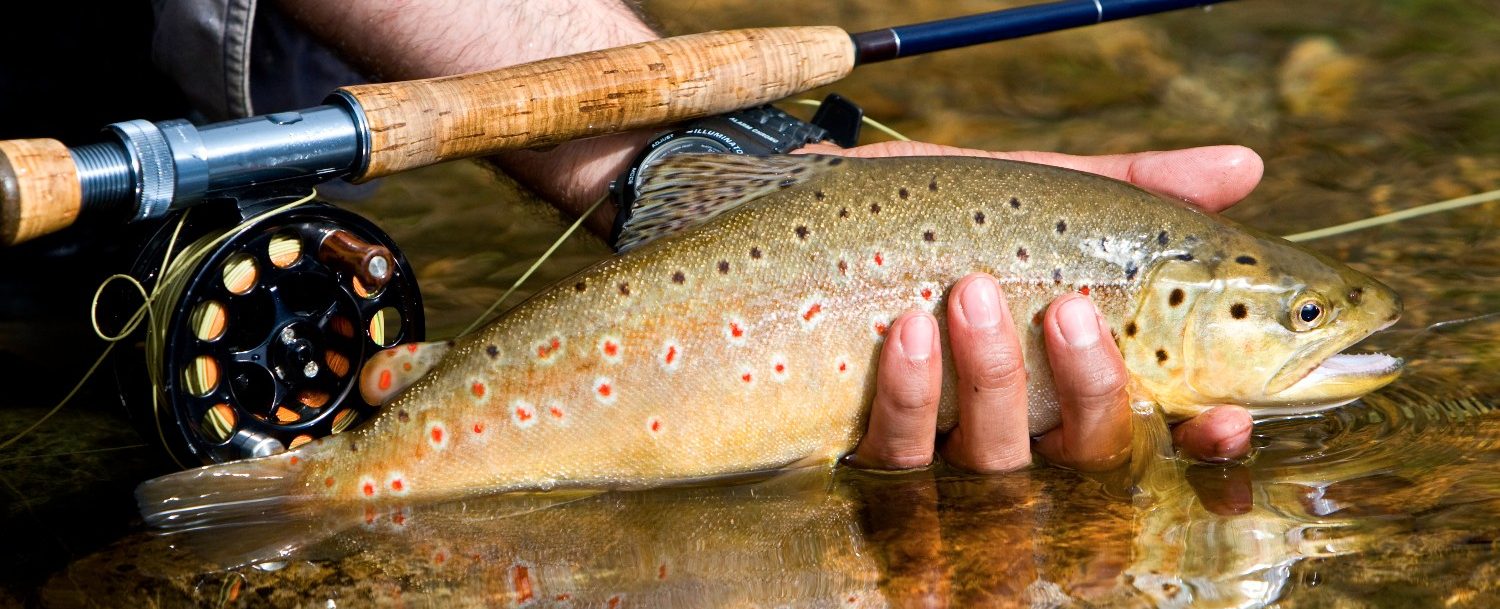 Euro nymphing
VVA St. Petrus 11-04-2025
Wat is Euro nymphing?
Euro nymphing is een vismethode om met verzwaarde vliegen en een lichte tippet vliegen snel te laten zinken tot de diepte waar de vis zich ophoudt. Een "sighter" (veelkleurig stuk monofilament) wordt gebruikt als indicator.

Het is ontstaan ​​uit competitieve vliegvisserstoernooien.

Euro nymphing is een soort van “verzamelnaam” van diverse soorten stijlen:
Czech-
French-
Polish-
Spanish-
Italian nymphing
Typische kenmerken van Euro nymphing
zachte lichte hengels #2 of #3 met een lengte van 9,5 tot wel 11 ft. 
lange leaders, lichte vlieglijnen 
een "sighter" (veelkleurig stuk monofilament) als indicator.
snelzinkende vliegen (dus veelal verzwaard)
subtiele aanbeten worden gedetecteerd met behulp van "sighter" en hengeltop
vliegenlijn blijft op de reel
de hengel wordt bij het vissen hoog gehouden
een upstream presentatie
Vision Fly Fishing School!
We bekijken de Youtube-opname van Vision Fly Fishing School
https://youtu.be/trWCJvTKxJM?si=m5vg_IJz2m0GSfhB
We bekijken onderdelen (opname wordt op momenten stopgezet)
Na afloop vertellen Wil en Peter over hun manier van nymphing, materiaalgebruik, opbouw van lijnen, gebruik van vliegen.
Er is geen waarheid, het is slechts ervaring en kennis delen op basis van experimenteren, uitproberen, lezen, ……..
Opbouw lijn
In het Amerikaanse X-systeem worden lijnen opgemeten en geclassificeerd als een X-maat
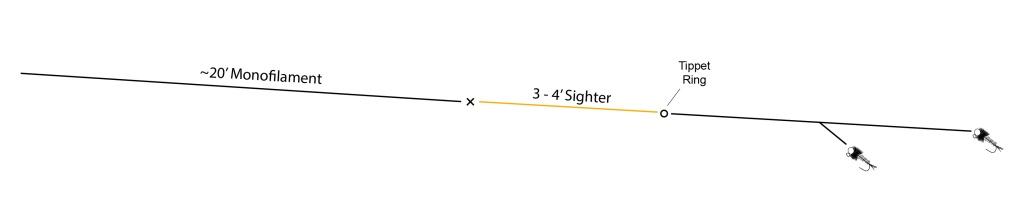 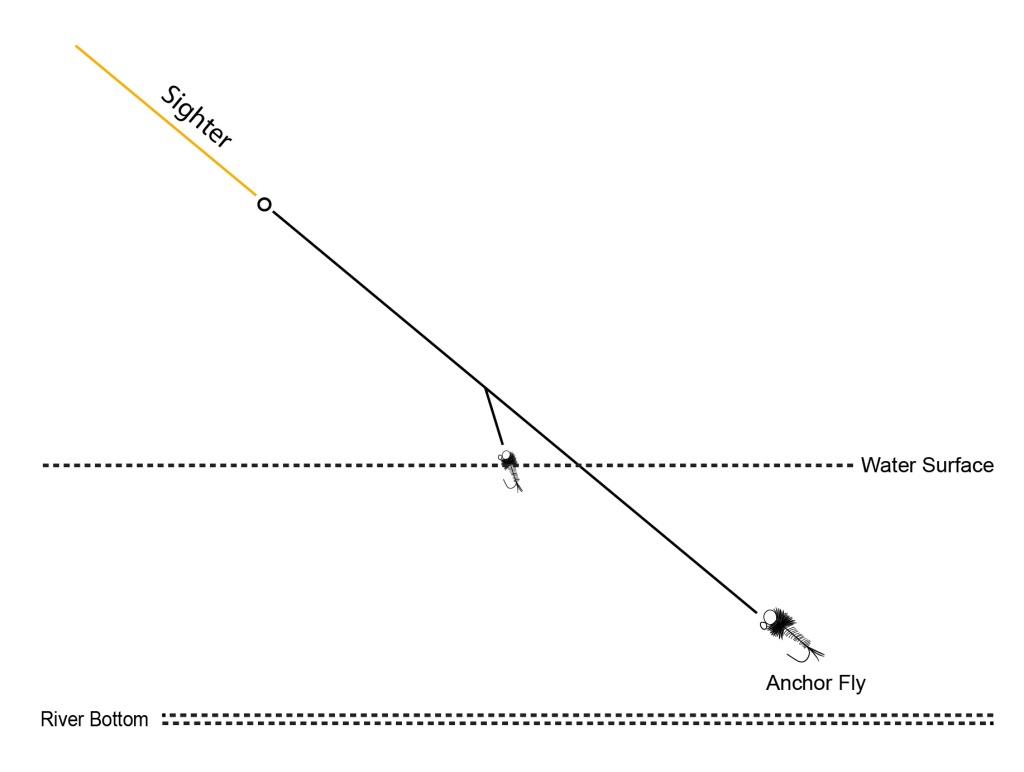 Shallow water/Ondiep water
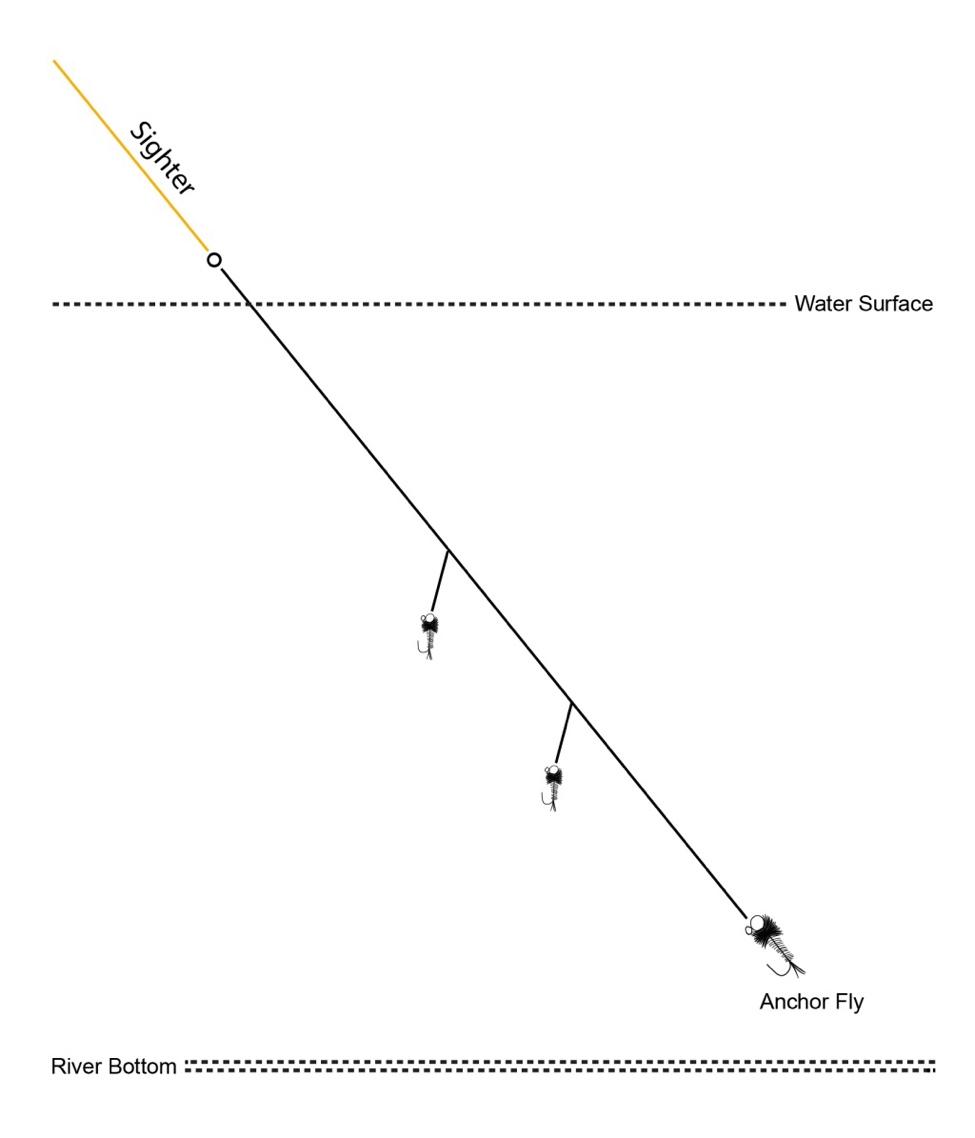 Diep water en  pocket water
Haken
Jighaken
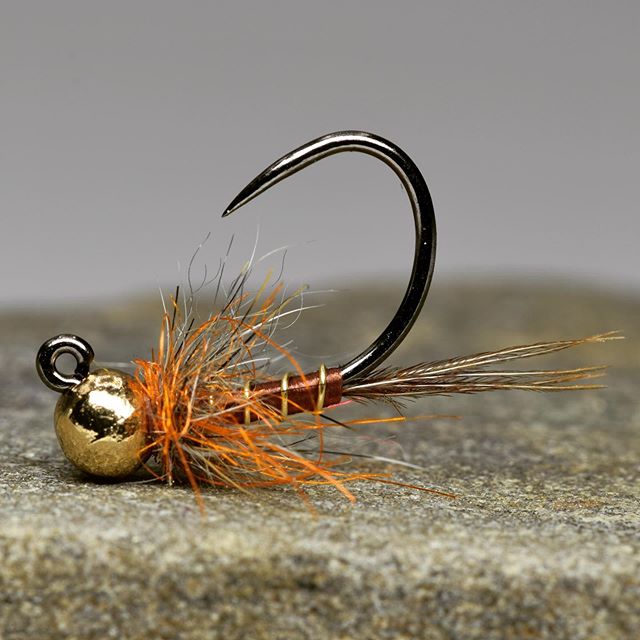 Knopen
Zijn opgenomen in de presentatie als naslag
Knopen
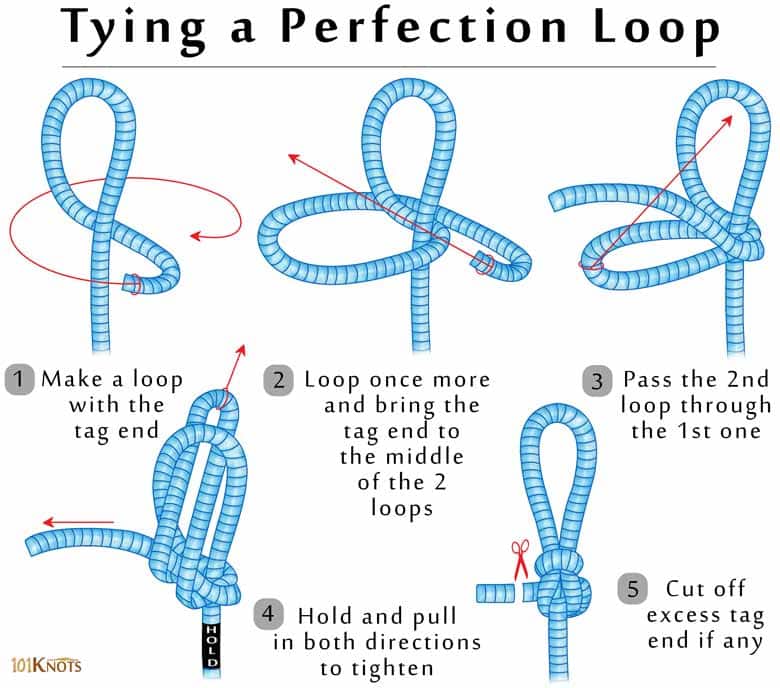 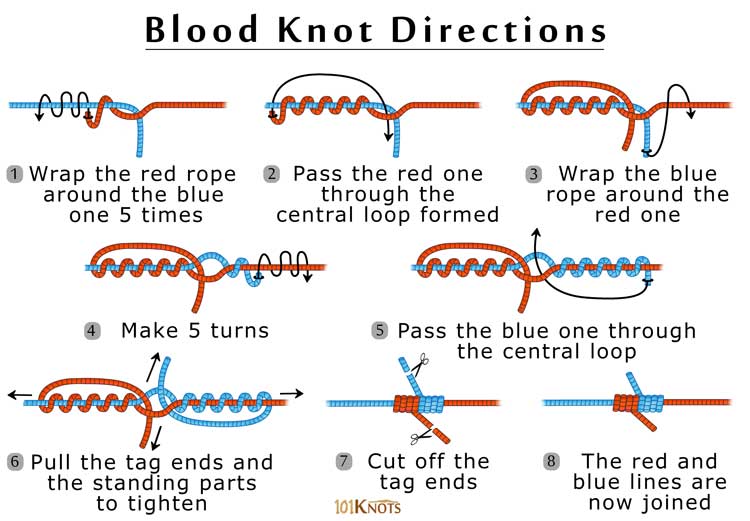 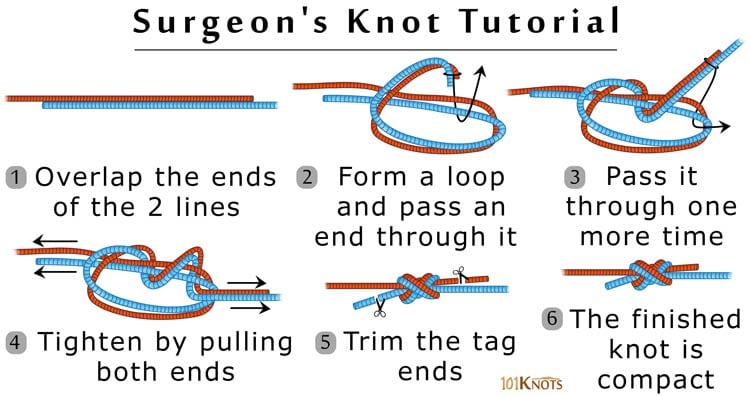 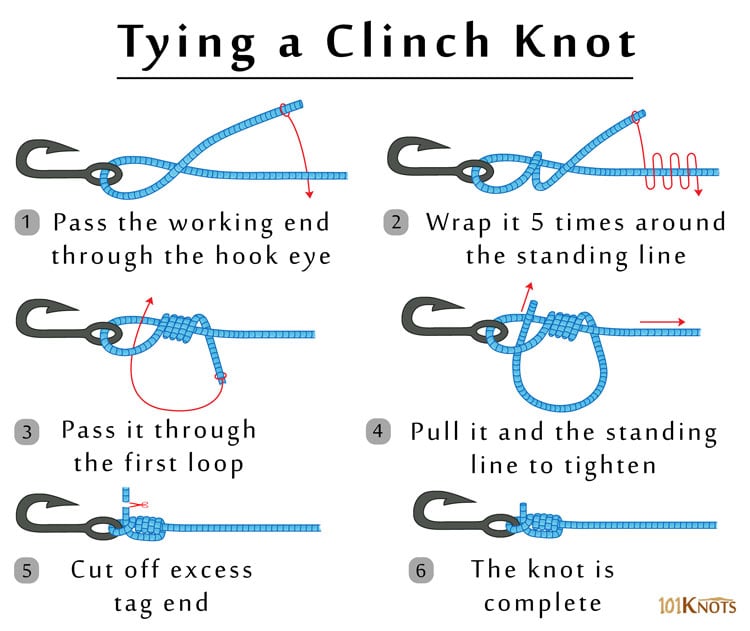